Magnetic Cores designs with FEMM
Simulating magnetic core using FEMM and LUA scripts to estimate inductance and Magnetic Gain

Javier Contreras
Scott Vestal
February 2017
2
Installing FEMM
FEMM can be downloaded from the official website. http://www.femm.info/wiki/HomePage.
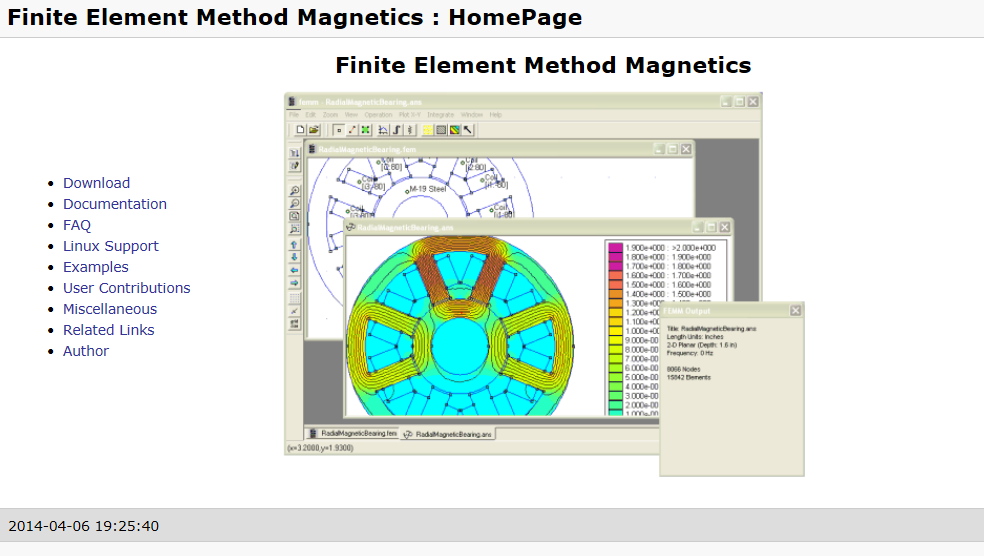 3
Finite Element Method Magnetics (FEMM) Basics
FEMM uses a Finite Element method to solve electromagnetics problems. 
Nodes connected by line segments and arcs to define boundary conditions as well as regions containing different materials and current distributions. 
FEMM then generates a mesh within this problem’s geometry, which it uses to solve for the magnetic field distribution within the boundaries.
4
Finite Element Method Magnetics (FEMM) Basics
LUA allows all the functionality of FEMM to be controlled through scripting and make drawing a core and changing parameters quicker and not having to redraw a core in FEMM
Scripts attached are used to get an estimate of magnetic core’s inductance in the secondary coil and the core’s magnetic gain.  
Parameters are used in the DRV421 System Parameter Calculator
5
Magnetic Core
The script attached will draw the core seen.
Download script and save where you would like all your FEMM Magnetic Core simulations saved.
6
Run Script From FEMM
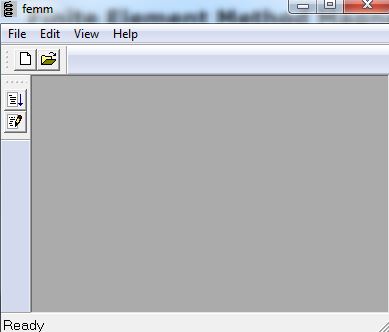 Click “Open a Lua Script”
Navigate to location of the scipt “Build_Magnetic_Core.lua” and select it.
Follow the next slides for description of the input parameters.
7
Input Parameters for Script
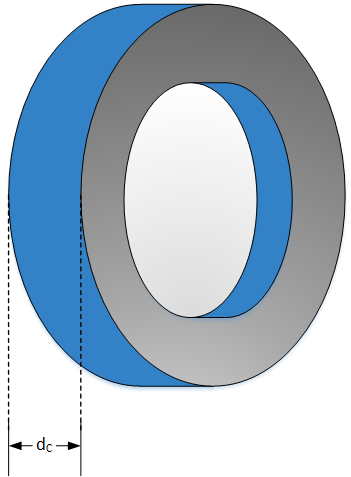 File Name – This is the name of the file created and saved.  It will be save in the folder that contains the script. 
Note: file name must include .fem extension



Core_Depth (dc) This is how much depth in the simulation there is.  This is the axis that is not shown in FEMM since this is only a 2D drawing.
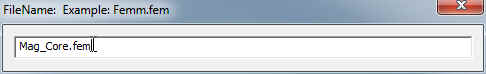 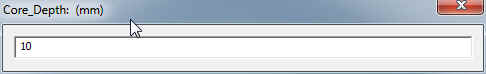 8
Input Parameters for Script Cont.
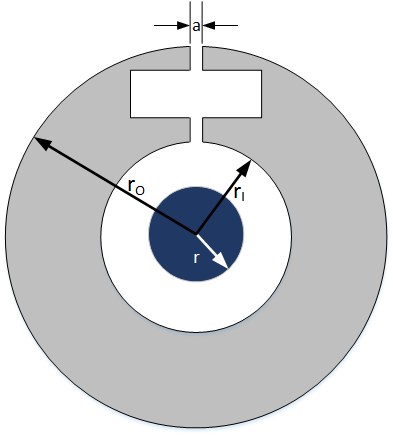 Core Inside Radius (ri)


Core Outer Radius (ro)


Air Gap (a)
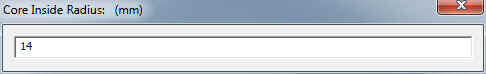 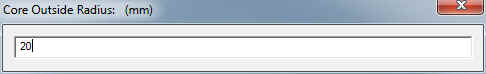 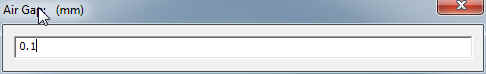 9
Input Parameters for Script Cont.
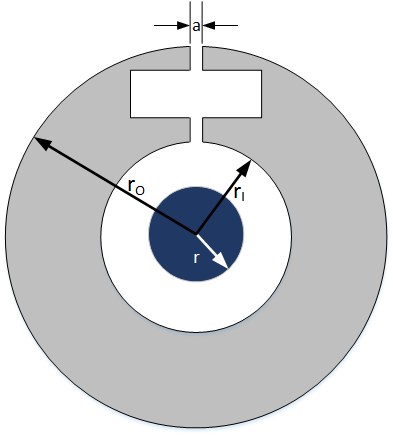 Primary Radius (r)



Core Permeability
14000 (Iron)
83000 (Mu Metal)
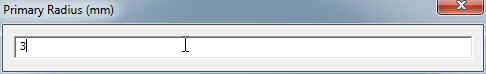 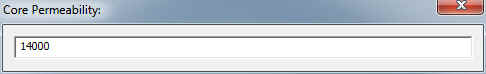 10
Input Parameters for Script Cont.
Number of Turns- Secondary Coil number of windings.



Winding Angle (Ɵ°)
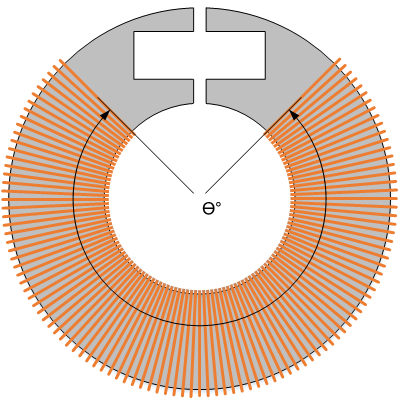 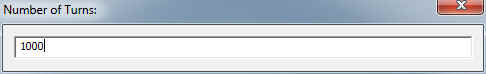 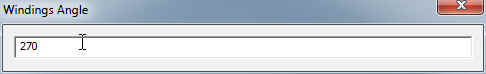 11
Input Parameters for Script Cont.
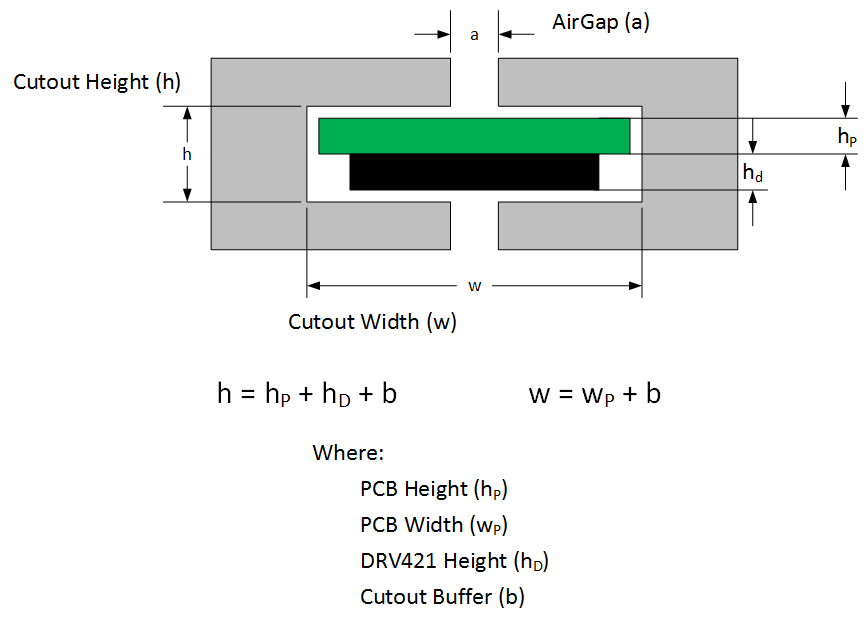 PCB Height (hP)


PCB Width (wP)


Cutout Buffer (b)


DRV421 Height (hD) is a constant
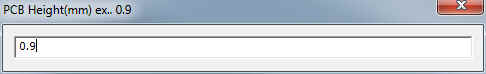 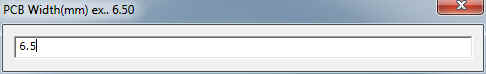 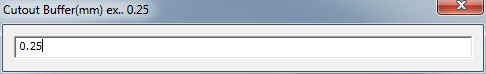 12
Script outputs
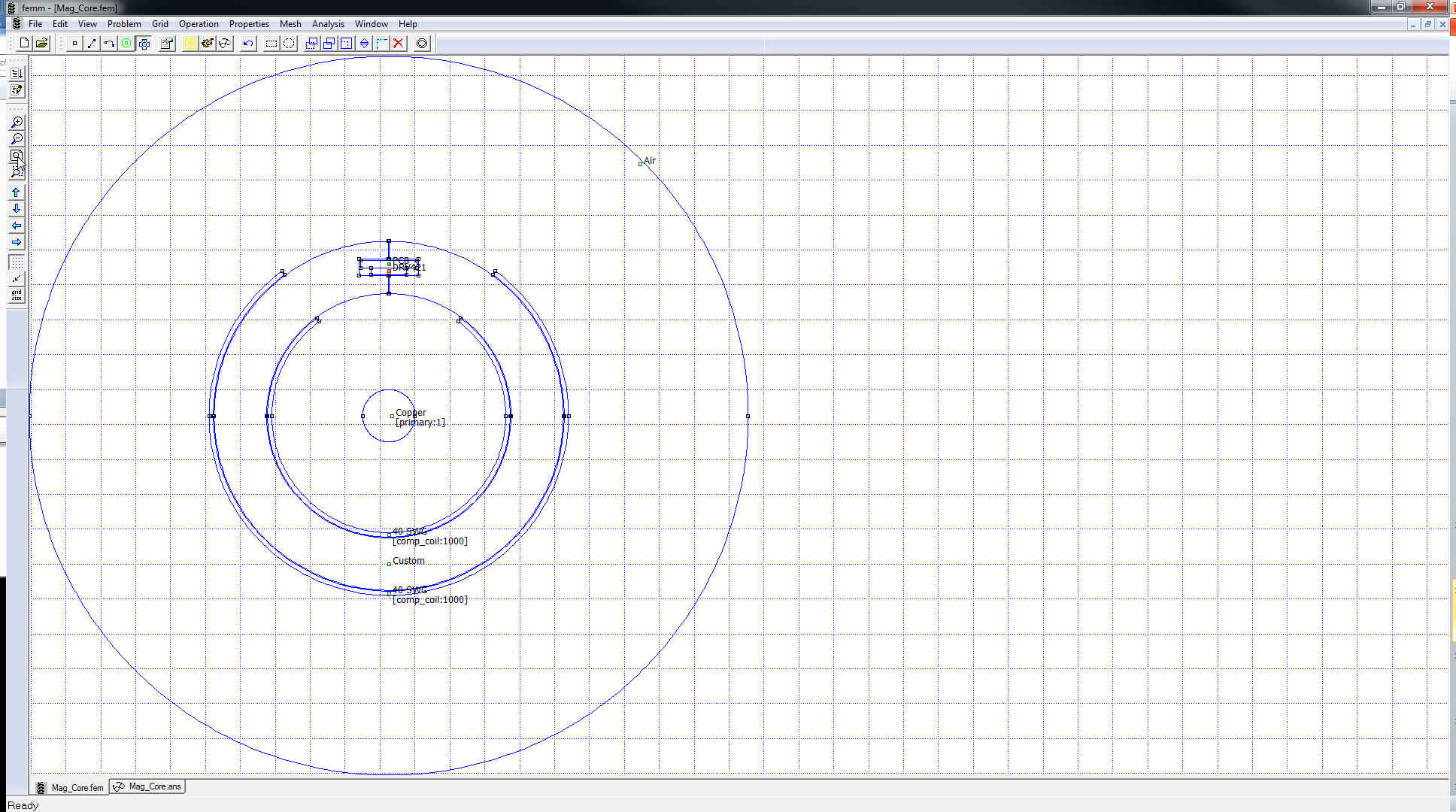 13
Script outputs Cont.
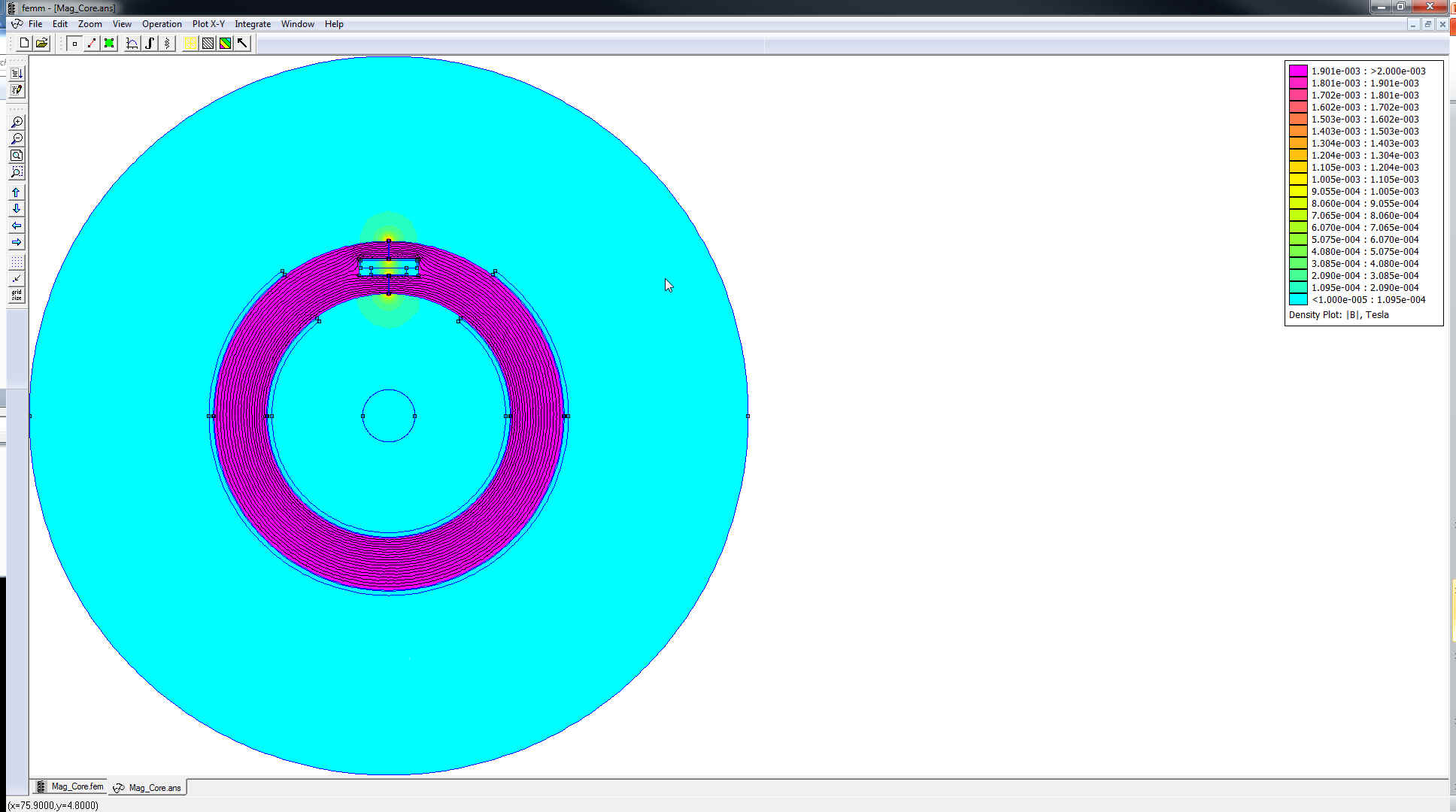 Filename.ans (answer) file that shows the magnetic field on and surrounding the magnetic core with current on the compensation coil as described in previous slide.
14
Script outputs Cont.
Lua Outputs.
Inductance(H)
Core Magnetic Gain (Tesla/Amp)
Sensor Location (X,Y)  0.4 mm from top of DRV421
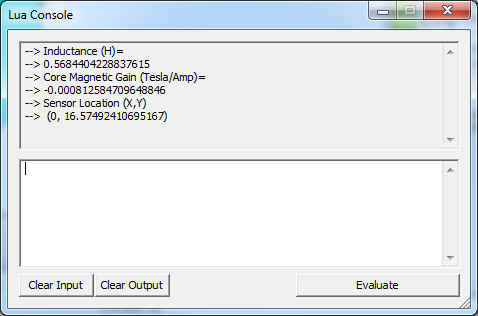 15